ENT
Respiratory Anatomy
http://www.highlands.edu/academics/divisions/scipe/biology/faculty/harnden/2122/images/respstructures.jpg
Respiratory Anatomy
Consists of Upper and Lower Airways
Upper Airway
Nose
Mouth
Pharynx
Lower Airway
Larynx
Trachea
Bronchi
Pulmonary Hila & Coverings
MediastinumPluera
Nose
warms- air air (to body temp )
humidifies (to 100%)
filters (greater than 6 mm) 
Lower half has sebaceous glands and coarse hairs(vibrissae)helps filter large particles but more important filter is caused by turbulent air flow. As air passes nasal structures, the air flow moves one way while particles move slower than air. While particles cannot change direction as fast as air, particles become trapped to sticky mucous membranes. The particles in the mucous moves by cilia to the nostril or posteriorly to pharynx and are either coughed out or swallowed.
The nasal septum separates fossae which are part of the vestibule and expands above and behind into triangular spaces. The septum also separates the nostrils.  The septum is formed by the ethmoid and vomer bones superiorly and the vomeronasal and nasal septal cartilages inferiorly.
The fossae usually communicate freely with paranasal air sinuses (frontal ethmoid, maxillary, and sphenoid). They open via the posterior nares (choanae). They are bordered by septum and turbinates. ). 
 http://image.slidesharecdn.com/anatomyofnoseandparanasalsinus-100616084243-phpapp02/95/slide-9-728.jpg?1276695830
Nasal Mucosa
Lines nasal cavities which are continuous with pharynx
Divided olfactory and respiratory areas
Olfactory mucosa
Olfactory epithelium occupies the apical third of the nasal cavity
Contains afferent fibers from olfactory nerve (cranial nerve I)
 Communicates through cribiform plate of ethmoid bone to olfactory bulb intracranially)
Respiratory mucosa
Psuedostratified ciliated columnar epithelium interspersed with goblet sells that produce mucous
Lines the lower 2/3 of nose and is consistent through the majority of the air passages of respiratory system although the morphology of cells change as get to the terminal bronchioles
			*Sensory nerve of upper respiratory tract*
Opthalmic and maxillary nerve (both branches of cranial V)
Nasal Mucosa continued
Sensory nerve of upper respiratory tract-opthalmic and maxillary nerve
(both branches of cranial V)

 http://www.bartleby.com/107/illus858.html
Nasal Sinuses
Major portion of nasal air passageway lies directly behind external nose
Includes 3 scroll shaped turbinate bones                                 (nasal conchae)
Projects from the lateral walls and partly covers openings to the paranasal sinuses
Superior/Middle/Inferior
Superior is by far smallest
Inferior is in the pathway of airflow
 Most commonly injured during nasal intubation
Inflammation can lead to obstruction of Eustachian tube drainage because of close proximity
Pharynx
http://www.highlands.edu/academics/divisions/scipe/biology/faculty/harnden/2122/images/upperresp.jpg
Pharynx
Lined with musculomembranous coat
Consists of three parts-
Nasopharynx
-from choanae to end of soft palate
Contains pharyngeal tonsil(adenoids)
Oropharynx
-connected superiorly by soft palate to anteriorly by tonsillar pillars and oral cavity to tip of epiglottisContain palantine and lingual tonsils
Laryngopharynx
-tip of epiglottis to level of C6 or beginning of esophagus
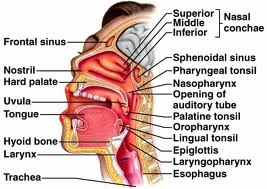 https://encrypted-tbn1.gstatic.com/images?q=tbn:ANd9GcS86NgootXhXv7XSgE2TJpSj1kagxKxU2IKLw5puUYWCIVcWDC4
Blood supply-entire mouth and pharynx is from branches of external carotid artery.
Venous drainage-facial vein and external jugular vein
Nerve supply-inner mouth –cranial nerves VII, IX, X, XII
Tonsils-three types of lymphoid tissue (*act as first line of defense for bacterial invasion of nose and mouth)
Palatine tonsils-major
Lingual tonsil
Pharyngeal tonsils(adenoids)
Nasal and Upper Airway blood Supply
Opthalmic arteries through the anterior and posterior ethmoid branches and from internal maxillary artery through the sphenopalatine arteries. (maxillary artery ligated for persistent nosebleed)

Blood supply to entire mouth and pharyngeal region is from branches of external carotid artery-
glossopharyngeal nerve (cranial nerve IX)provides sensory innervation (post 1/3 of tongue) responsible for taste sensation.
Facial nerve (cranial nerve VII) provides sensory innervation ( ant 2/3 of tongue) and responsible for taste

http://image.slidesharecdn.com/surgicalanatomyofthenose-091024093143-phpapp02/95/slide-19-728.jpg?1256397994
Larynx
C3-C6 level
Functions to prevent aspiration and vocalization
Contains one bone, cartilage, ligaments, muscles and membranes

http://www.myvoiceteacher.com/images/anatomy-larynx-structure.gif
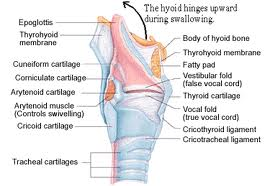 Bones, Cartilages & Membranes of Larynx
One bone
Hyoid bone-main support of larynx
Nine laryngeal cartilages
3 paired /3 single
Epiglottic Cartilage-houses epiglottis
Thyroid cartilage-largest cartilage of larynx (Adam’s apple)
Cricoid cartilage-
Beginning of trachea & esophagus
only true ring of cartilage encircling the airway
Most inferior of nine cartilages
Cartilages in order from superior to inferior (anterior view)
Epiglottis
Thyroid
cuneiform(paired)
corniculate(paired)
arytenoids(paired)
Cricoid
Thyrohyoid membrane-suspends larynx from the hyoid bone
Cricothyroid membrane-site for emergency laryngotomy & transtracheal block

Narrowest part of laryngeal cavity is area between vocal cords
Under 10 yrs old narrowest part just below the cords at cricoid cartilage
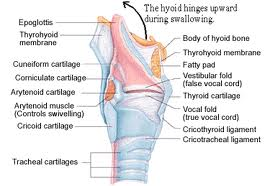 Interior of the Larynx  &        Movements of Vocal Cords
Three Compartments
1st compartment 
Supraglottic area Vestibule
Extends from above the false cords to the tip of epiglottis
On each side is a pharyngeal sinus (pyriform sinus)
Common place for foreign bodies
2nd compartment
Area between false cords and the true cords also called laryngeal ventricles
3rd compartment
Infraglottic region below the true cords and above the beginning of the trachea

The rima glottidis or true glottis  is the space between the vocal cords
Intrinsic Muscles of the Larynx
http://www.entcarepc.com/resources/Vocal+cords+schematic.jpg

Laryngeal Inlet
Closed by the aryepiglottic muscle
Opened by the thyroepiglottic muscle
Glottic Slit
Opened by the posterior cricoarytenoid muscles
Closed by the interarytenoid muscle and lateral cricoarytenoid muscles
True Vocal Cords
(responsible for pitch)
Lengthened by the cricothyroid muscles
Shortened by thryoartyenoid muscles
Cricopharyngeus muscle is the primary muscular barrier to regurgitation in the awake pt
Abduction   	   							Adduction(phonation)
Lateral Cricoarytenoid causes adduction of the cords
Injury to RECURRENT or Superior laryngeal nerve causes inability to adduct (close)
Nerve Supply of the Larynx
Cranial Nerve X
(Vagus nerve)
Branches to:

 Superior laryngeal nerve
 and
 Inferior laryngeal nerves
[Speaker Notes: http://www.voicedoctorla.com/wp-content/uploads/2012/11/vocal_paralysis.jpg]
Nerve Supply to Larynx
Inferior (Recurrent) Laryngeal Nerve

Branch from two vagus nerves at different levels

Supplies sensation to larynx below the level of the vocal cords 

Innervated all the muscles of the larynx except the cricothyroid and part of the inter arytenoid muscles
May become damaged from surgery/airway manipulation/anesthetic blocks

**Damage may include hoarseness or dyspnea
Superior Laryngeal nerve
Branches to an internal and external segment
Internal Branch
Enters larynx and then the thyrohyoid membrane and is distributed to the mucous membranes of the larynx and epiglottis
Provides sensation from laryngeal side of epiglottis to true cords
Innervates inter arytenoid muscles (phonation)
External Branch
Branches to inferior constrictor muscle(vocal cord changes)

***Stimulation of the superior laryngeal nerve may cause laryngospasm
Blood Supply to the larynx is supplied by the superior thyroid artery (branch of the external carotid artery) and the inferior thyroid artery
Trachea
Trachea moves freely with head and neck& it is not a fixed structure-
With head flexion-trachea moves upward-ETT may advance too far –causing endobronchial intubation
With head extension-trachea moves downward-Extubation may occur
Lined  by peuedostratified ciliated columnar epithelium
Inferior larynx to carina (T4-T5)which bifurcates into two mainstem bronchi
Distance from teeth to larynx is 13cm
Larynx to carina is 13 cm
Sensory innervation by vagus nerve (parasympathetic and nociceptive stimuli)
Blood supply 
Inferior thyroid artery
(thyrocervical branch of the subclavian artery)
THE HOSE FOLLOWS THE NOSE
Nerves the surgeons are looking at… overview
Trigeminal nerve (V)
Provide sensory and motor innervation to the nose sinuses, palate, and tongue. They aid in the motor control of the face and in mastication.
Facial nerve (VII)
Motor and sensory supply to the muscles for facial expressions
Corda tympani branch conveys taste from anterior two thirds of the tongue
Glossopharyngeal nerve(IX)
Motor and sensory innervation fro the base of the tongue and nasopharynx and oropharynx. Is responsible for eliciting the gag reflex during instrumentation of the posterior pharynx and vallecula.
Superior laryngeal and recurrent laryngeal nerves are both branches of vagus nerve (X)
Recurrent laryngeal nerve supplies sensory innervation to the trachea and vocal cords. Also affects vocal cord closure and sensory function up to the inferior aspect to the epiglottis-stimulation will produce a vagal response.
Specialized equipment for ENT
Oral RAE tubes
Nasal RAE tubes
Laser tubes
Submental Intubation
Armored tubes or wired reinforced tubes
Difficult airway/awake intubation
Stealth monitor
Neurophysiologic monitoring
Arterial lines for long cases or those with large blood loss 
Radical neck/total laryngectomy/tumor removal
Neurosurgery back-up
[Speaker Notes: https://www.youtube.com/watch?v=eLsiPx0X7hw]
Preparation and considerations for ENT procedures
Communicate with surgeon
Assess airway
Patient positioning
Turned 90 degrees or 180 degrees
Type of airway device
Positioning of head during procedure
Face draped
Secure tube/ can be dislodged easily
Use precordial!
Disconnect circuit before turning the bed!
Monitors/wires strategy
Special considerations for ENT
Use of specialized ventilation techniques
Insufflation
Intermittent apnea
Apneic oxygenation
Prevention of endotracheal tube fires
Shared airway
Surgical field avoidance
Restricted use of nitrous oxide
Restricted use of muscle relaxants
Use of specialized equipment
Laser
High-frequency jet ventilation
High percentage of pediatric patients
Minimizing blood loss
Pharmacologic considerations
Local anesthetics
Amides;”aines” +dyclonine (know dosages) cocaine 3mg/kg lidocaine 4mg/kg lidocaine w epi 7mg/kg, bupivicaine 2.5 mg/kg bupivicaine w epi 3mg/kg, mepivacaine 4mg/kg, Dyclonine 300mg max
Vasoactive drugs
Cocaine produces vasoconstriction by blocking catecholamine reuptake into the adrenergic nerve ending resulting in shrinking from vasoconstriction of the mucosa
Epinephrine is also injected shortly after cocaine and can result in severe headaches, hypertension and tachycardia
Anticholinergics
Intra-oral procedures that require a “dry” field
Corticosteroids
Reduce laryngeal edema,reduce PONV, prolong analgesic effects of local anesthetic, reduce pain (many dose 0.5 mg/kg dexamethasone for pediatric tonsils)
Administer early to reach peak effects 
PONV prophylactic
High risk 
Prevent blood into stomach with throat pack
Consider orogastric suction
Multimodal approach/combo
Anesthetic techniques
Deliberate hypotension
Long cases with the intention of minimizing blood loss
Must determine if safe for patient
Keep mean 60mmhg
Maintain u/o at least .5ml/kg/hr
Arterial line required
Drugs used are nipride,esmolol,ntg,nicardipine,and remifentanil with propofol
laser
Most medical lasers are class IV (can cause significant ocular injury can occur from direct viewing)
Two most common in ENT are CO2 and Nd:YAG (neodymium-doped yttrium aluminum garnet)
Argon third most common
Laser light has only one wavelength 
Oscillates in the same phase; photons are all moving in the same direction
Nd:YAG shorter wavelength than CO2
Co2 favored for its intense precise directed energy resulting in a clean cut through tissue – CO2 has a relatively long wavelength that is almost entirely absorbed by the surface of these tissues
Lasers enable precise excision, minimal edema and bleeding and are favored by surgeons for resection of tumors and other obstructions in the airway
laser
Cold laser used for soft tissue and carpal tunnel
CO2 laser 
Most commonly used with multiple uses
Powerful but dangerous; emits a red light making easy for use 
Infrared radiation is heat and melts through whatever the beam is focused on including steel
CO2 laser light is absorbed by water
CO2 laser produces the most amount of smoke
Laser plume investigated as it may include infectious contaminants in OR
Use smoke evacuator in field and wear  high filtration mask
Laser/fire safety
Restrict laser use to qualifies personnel
Restrict access to laser area during laser operation
Close all doors and cover windows
Post laser warning signs in and out of laser area
Use appropriate LSE laser safety eyewear for self and pt
Surgeon should warn all personnel of activation of laser
Avoid looking into the beam at all times
Laser safety
LSE must be worn for specific type of laser in use
The lenses of the LSE must have the proper optical density (OD)
The LSE are specific and have the wavelength and OD are printed on the LSE
Certain lasers require amber, green or red-colored filters but one should not rely on the color
Nd:YAG most damaging to the eye
Laser/fire safety
Majority of surgical fires occur during head and neck surgery due to the presence of oxygen and the extensive use of lasers
Fire in the airway from penetration of the laser through the ETT which exposes the beam to a rich oxygen supply
Positive pressure ventilation produces a blowtorch effect that causes serious damage to the respiratory tract
Inflate tube with methylene blue-tinged normal saline
Laser/fire safety-prevention
Educate surgical personnel of sources of fuels, ignition and oxidizers in the OR
Annual fire drills
Identify location of fire alarms and extinguishers and shut-off valves for pipeline gases
Avoid open air administration of O2
Limit O2 to 30%
Allow drying time of prep
Use bipolar cautery
Deliver minimum O2 concentration necessary for adequate oxygenation
Use drapes to isolate the incision from O2 enriched environment
 coat facial hair with water soluble surgical lubricant
During tonsillectomy scavenge deep with  the oropharynx with a metal suction to catch leaking O2 
Moisten gauze or sponges
Management of airway fire
Discontinue use of laser
Remove ETT, turn off all gases, remove sponges and any flammable material and pour saline into the airway
Extinguish burning ETT in basin of water
Resume ventilation with AIR
After fire extinguished resume O2
Examine airway, remove debris with rigid bronch. Consider lavage with saline
Administer humidified O2 by mask if airway damage low
If indicated, reintubate with smaller ETT
Steroids
Cxr, abg, trach and mech ventilation, ICU 24 hours
Meet with OR team to discuss risks that led to fire
Report fire as sentinel event to The Joint Commission , ECRI, and FDA
endoscopy
Includes panendoscopy, laryngoscopy, microlaryngoscopy, esophagoscopy, and bronchoscopy
Reasons for these procedures:
Endoscopic sinus surgery most common
Associated with nasal polyps and seasonal allergies
Evaluation of hoarseness, stridor, or hemoptysis
Foreign body aspiration, papillomas, trauma, tracheal stenosis, obstruction tumors, or vocal cord dysfunction
Endoscopy-anesthetic technique
Goals include:
avoid patient movement and vocal cord movement
Paralytic choice depends on length of procedure
Watch post-surgical for symptoms of vocal cord trauma; stridor..use humidified O2
Control sympathetic nervous system response to brief periods of extreme stimulation as in laryngoscopy
Paralyzed +/- deep volatile and pressors/narcotic (short acting)
Endoscopy-anesthetic technique
Goals include:
Shared airway
Intermittent apnea
Either surgeon or anesthetist removes tube and reinserts it to allow the surgeon to work
Airway is unprotected at times
Multiple tube insertions can cause swelling making reinsertion difficult
Wide fluctuations in BP and heart rate  because of multiple surgical stimulation
Jet ventilation
Can be used manually using a simple hand valve attached to an oxygen source, or together with various mechanical devices that allow for adjustment of rate and oxygen concentration
Use low FIO2 to decrease fire risk
High frequency us useful when access to the airway by the surgeon is limited by the ETT or if risk of tube from igniting is a possibility
Morbid obese, or those with stiff lungs, severe obstructive disease, lung fibrosis, and reduced alveolar-capillary diffusion are difficult to maintain HFJV
Full stomach should not receive HFJV
Jet ventilation
High velocity jet stream of oxygen and air into the airway lumen- can be supraglottic, infraglottic, transtracheal, and via a rigid bronchoscope
Low tidal volumes and high rates
Needle connected to high pressure hose (up to 60 psi)with a regulator to adjust rate and volume is used to deliver the ventilation
Inspiration is accomplished by HFJV pressurized gas where expiration is passive
Pauses in ventilation may be necessary to allow for adequate exhalation 
If gas jet forces air down trachea past a mass in the airway , the mass may block the passive expiratory gas and a build up of gas can occur causing subcutaneous emphysema, and pneumothorax, particularly in patients with bullae
Foreign body aspiration
High morbidity and mortality in children under 4 years of age
Common aspirants include peanuts, popcorn, jelly beans, coins, and bites of meat and hot dogs
Common site is right bronchus
Signs include wheezing, choking, coughing, tachycardia, aphonia, and cyanosis
Rigid bronchoscopy is “gold standard”
Deaths that occur in hospital are related to hypoxic cardiac arrest during retrieval of the object, bronchial rupture, and unspecified intraoperative complications
Major complication include severe laryngeal edema or bronchospasm requiring tracheotomy or reintubation , pneumothorax, pneumomediastinum, cardiac arrest, tracheal or bronchial laceration, and hypoxic brain damage
Foreign body aspiration-anesthetic management
Management depends on the location of the airway obstruction, size of the object, and severity of the obstruction
If location is that the level of the larynx, a simple laryngoscopy with Magill forceps should allow for easy removal
If foreign body is located in the distal larynx or trachea, the patient should have an inhalation induction performed in the operation room, maintaining spontaneous respiration and rigid bronchoscope for extraction of the foreign body
Careful to not assist respiration so the object does not get pushed down the airway further
Patients with full stomach who are induced with RSI can be a risk for complete occlusion of the airway
TIVA with 100% O2 best for rigid laryngoscopy and bronchoscopy
Leaks during ventilation common may need to compensate with higher fresh gas flows
Be prepared for emergency tracheotomy or cricothyrotomy if partial obstruction suddenly becomes complete
Postop- laryngeal and subglottic edema may occur for 24 hours after removal of a foreign body
To check for airway edema, deflate the ETT cuff for one or two breaths and listen for air movement around cuff. If no air movement around cuff
[Speaker Notes: http://emedicine.medscape.com/article/1413327-overview]
Nerve preservation in ENT cases
Intraoperative neuromonitoring-EMG
Motor branch of facial nerve (VII)
Recurrent or inferior laryngeal nerve (X)
Vagus nerve (X)
Spinal accessory nerve (XI)
Electrical stimulation auditory evoked potential and electrocochleogram monitoring
Use of muscle relaxants with induction/ intubation then avoid to prevent interference with EMG
Remi-fentanil infusion with volatile
Selected use of deep extubation to avoid bleeding and straining during emergence
Middle ear procedures
Tympanoplasty/stapedectomy or ossiculoplasty for otosclerosis, mastoidectomy for removal of infected cells within the mastoid bone, and removal of a cholesteatoma.
Local or general depending on the patient’s ability to cooperate
Local will allow less blood loss and ability to check hearing intraop
Nerve stimulator used intraop to preserve facial nerve
Avoid bucking or coughing with emergence to avoid displacing prosthesis
Antiemtic prophylaxis as high risk of PONV
Need bloodless field- use pharmacologic agent for controlled hypotension
Head up tilt used to control bleeding but is a higher risk for air embolism
N2O-enters middle ear cavity more rapidly than nitrogen leaves.. May cause build up of pressure.. Avoid…
Controlled hypotension ENT
Used to control blood loss
Evaluate preop to determine an acceptable MAP
MAP should never be less than 60mmHg
Chronic hypertension should be higher
Arterial line is required
Agents used to facilitate deliberate hypotension:
Inhaled anesthetics, labetalol and esmolol, dexmedetomidine, opioids and magnesium sulfate
Combinations (prop/precedex/remifent) 
Vasodilators, beta blockers, calcium channel blockers
NTG increases ICP
Esmolol- potential for cardiac depression
Nitroprusside- preserves cardiac output
myringotomy
Most often young healthy patients
Allow the  pressure to equalize between the middle ear and the atmosphere
Chronic or recurrent otitis media
Usually is not delayed if child has URI because often the eradication of the middle ear fluid and inflammation resolves the URI
Very short operations
Usually mask case; but always have intubation equipment ready
Only intubate if airway difficulties are encountered
IV access not always necessary; may place a cap after inhalation induction
N2o OK because of short length of case and the fact that a tube will be inserted through the tympanic membrane into the middle ear to relieve pressure
Dental
Dental restoration
Very young or mentally disabled
Oral midazolam +/- ketamine
Preop- underlying congenital heart disease or atlantoaxial instability
Can be significant blood loss
Nasal tube
Lubricate/ use vasoconstrictor spray
Mcgills with direct laryngoscopy
Tonsillectomy & adenoidectomy
Most common pediatric surgery
Done in adults as well and may be accompanied with procedures involving upper airway such as UPP uvulopalatopharyngoplasty for OSA or pickwickian syndrome
Patients have higher incidence of airway obstruction from chronic infections and hypertrophied tissues
May use LMA or endotracheal tube depending on comfort of OR staff
Check for proper size of ETT which should allow a leak to reduce likelihood of  postoperative croup and edema from tracheal inflammation –check leak by listening to air escape at 20 cm H20
After ETT or LMA is secured, mouth gag is inserted by surgeon
Tonsillectomy & Adenoidectomy
Anesthesia goals are:
Ensure adequate depth as this is very stimulating
Return protective reflexes rapidly-quick case-avoid long acting muscle relaxants
Provide good postoperative analgesia-multimodal-adequate narcotic (decadron 0.5mg/kg)
Reduced postoperative bleeding-deep extubation if able-LTA or IV lidocaine
Minimal PONV-use antiemetic prophylaxis-empty stomach
Average blood loss is 4ml/kg
Postop- children- sidelying to promote discharge of blood from the mouth;adults- and those with UPPP- high fowlers to promote ventilation
Humidified O2 postop
Tonsillectomy & adenoidectomy
Bleeding tonsils
Post-tonsillectomy hemorrhage
Most serious tonsillectomy complication. 
Most common emergency pediatric airway surgery
Most common in patients older than 15 years of age
75% occur within 6 hours of the surgical procedure
25% occur within the first 24 hours of surgery
Bleeding may occur up to the 6th postoperative day
Patients may swallow large amounts of blood before bleeding is actually discovered
Presents with signs of hypovolemia
Nausea and vomiting if blood is swallowed
Lab tests include hemoglobin, hematocrit, and coagulation profile
Restore intravascular volume and/or blood based on the volume lost
Should assume a large amount of blood in the stomach and RSI should be done
Care
Thyroid
Airway management can be difficult if thyroid impinging on the laryngeal and tracheal structures
Blood supply to the thyroid arises from the superior and inferior thyroid arteries, which are branches of the common carotid artery
Motor function of the intrinsic muscles of the larynx that abduct, adduct, and tense the vocal cords is supplied by the recurrent laryngeal nerve and the external branch of the superior laryngeal nerve
Theses nerves lie in close proximity to the lateral lobes of the thyroid gland
Thyroid surgery
Preop assessment-pt is euthyroid, stress dose of steroid, potential airway compromise
Patients with hyperthyroidism have a higher incidence of myasthenia gravis may present with muscle weakness and are more sensitive to muscle relaxants
Intra-op-
NIM EMG ETT to assess nerve integrity of recurrent laryngeal nerve and vocal cord function
Injury to this nerve can result in hoarseness, aphonia, and difficulty with ventilation from permanent adduction of the vocal cords
Paralysis and LTA both inhibit accurate EMG readings
Arms tucked at sides head elevated 30 degrees
Watch for increased temp and hyperdynamic response; Use direct acting pressors for hypotension
Post-op- most common complication hypocalcemia (hypoparathyroidism), recurrent laryngeal nerve damage, and hematoma at the surgical site
Thyroid postop
Hypocalcemia occurs 24-96 hours postop
Perioral numbness, abdominal pain, parasthesia of the extremities, carpopedal spasm, tetany, laryngospasm, mental status changes, seizures, Q-T prolongation and cardiac arrest
Check ionized calcium (ionized reflects active form)
Neuromuscular irritability can be confirmed by checking Chvosteks sign-facial contractions by tapping facial nerve &Trousseaus sign –carpal spasm on inflation of a blood pressure cuff
Recurrent laryngeal nerve damage
Unilateral – more common-causes the ipsilateral vocal cord to remain midline during inspiration, resulting in hoarseness
Bilateral both vocal cords remain midline during inspiration 
After extubation, biphasic stridor, respiratory distress, and aphonia occur due to unopposed adduction of the vocal cords and closure of the glottic aperture-Emergent reintubation or tracheotomy
Postop hematoma
Causes airway obstruction and asphyxiation
Swelling, neck pain and pressure, dyspnea, and stridor
Initial treatment is emergent evacuation of neck hematoma
Complications associated with thyroid surgery
Hypocalcemia-(hypoparathyroidism),Recurrent laryngeal nerve injury-(unilateral or bilateral), Neck hematoma, Thyroid storm, Superior laryngeal nerve injury, Infection, Pneumothorax, Tracheomalacia
Cleft palate & lip
Cleft Palate (hard palate and soft palate)
One of the most common craniofacial abnormalities 1:700 births
Develops during fifth and eleventh weeks
Develops when the bones of the nasal and maxillary or the palatal bones fail to fuse
Can have either a cleft lip or palate or both
30% have other congenital anomalies such as Down syndrome, Pierre Robin, and Treacher Collins syndrome
Repair for lip is performed at 3 months
Closure of the posterior hard palate and soft palate is usually at 5-8 months
Cleft palate & lip
Preoperative guidelines include the rule of ten: weigh at least 10 pounds, hemoglobin at least 10g and wbc less than 10,000/mm3
Oral RAE tube fastened to lower lip/chin
Mouth gag placed to keep tube in place and mouth open
no air in IV tubing (incidence of cardiac anomalies)
Clear airway imperative on emergence
May not be able to use oral airway – because of repair- surgeon may place suture through tip of the tongue and tape to side of mouth to avoid obstruction
PONV prophylaxis, throat pack usually  placed and surgeon will suction stomach at the end of the case
Post-op hand mitts used or taping of the extremities on armboards to prevent finger and hands getting to the mouth
Maxillofacial trauma and orthognathic surgery
Le Fort classification is based upon his finding that blunt trauma tends to cause fractures along three particular lines of the face
Three types of Le Fort fractures type I, II, III
Type I is horizontal fracture generally causes little difficulty for the anesthesia provider-can intubate nasally or orally
Type II and III cause a problem with nasal intubation- in both of these fractures, the cribriform plate may be disrupted and the presence of cerebral fluid in the nose, blood behind a tympanic membrane, periorbital edema, or raccoon-eyes hematoma are indications that attempts to pass an endotracheal tube through the nares could lead to inadvertent intracranial placement
http://cdn.lifeinthefastlane.com/wp-content/uploads/2010/06/LeFortClassification.jpg
Maxillofacial trauma and orthognathic surgery
Trauma—blood or debri in oropharynx can make visualization difficult, may not be able to open mouth due to fractures-consider tracheostomy under local anesthesia or an awake oral intubation. Trauma patients should be treated as full stomach precautions
Type and cross match, blood loss can be extensive
Wire cutters on emergence if jaw wired shut
orthognathic surgery
Procedures often require sagittal splitting of the mandible to move the lower jaw either forward or back
A Le Fort I or Le Fort II osteotomy may be done to accomplish this
Many of these patients have anomalies of the mandible and maxilla, small mouth openings, and appliances that make intubation difficult
Nasal tracheal intubation preferred
Type and cross as blood loss can be extensive and surgery is lengthy
Deliberate hypotension may be requested if the patient is healthy and remains stable
Internal or external fixation devices placed to secure operative result
Proper wire cutters needed postop
Edema will often be extensive and progress over the first 24 hours
Patient should be fully awake and often will require nasogastric tube left in postoperatively
Dexamethasone IV intra and oral steroids postop for inflammation
PONV prophylaxis
Radical neck dissection
Required when cancerous tumors invade the head and neck
Tumors are often friable and bleed readily
Patients are often heavy drinkers and smokers
Commonly have COPD and cardiovascular disease
Careful airway assessment along with CT and communication with the surgeon n for operative plan and postop recovery
Head and neck reconstruction may involve regional pedicle flaps with microvascular reconstruction. Flaps include the pectoralis major myocutaneous flap, trapezius flap, and local rotational flaps (forehead)
CVP, arterial line, and foley. 
Two large bore IV’s – type and cross
Patients are often hypovolemic and have electrolyte abnormalities
Balance of intraoperative fluid status is a challenge to give enough fluid without overloading
Cerebral blood flow can be compromised by the tumor, retractors, or blood flow, so is of utmost importance to maintain adequate perfusion
Tracheostomy at the beginning of the surgery by the surgeon is usually done and a reinforced sterile tube is placed by the surgeon. The CRNA will then disconnect the circuit, remove the current ETT , and reconnect the circuit with the new tracheostomy tube placed by the surgeon
Radical neck
During radical lymph node dissection of neck manipulation of the carotid sinus may cause a vagal response-hypotension, bradycardia or cardiac arrest may occur-
small doses of local anesthetic injected near site by surgeon  or glycopyrrolate can help this response –
Long procedure puts the patient at risk for venous air embolism along with head up position-
precordial doppler sonography or transesophageal echocardiography provides the best detection of air embolism
Removal of air by CVP
Venous stasis that follows disruption in venous flow during surgery can cause laryngeal edema, vascular occlusion and obstruction
Many stay in ICU overnight to monitor fluid shifts